Формирование китайской металлургии и цивилизации
Григорьев С.А.      ИИА УрО РАН 
Центр Китайских Исследований 
(Тайбэй, Тайвань)
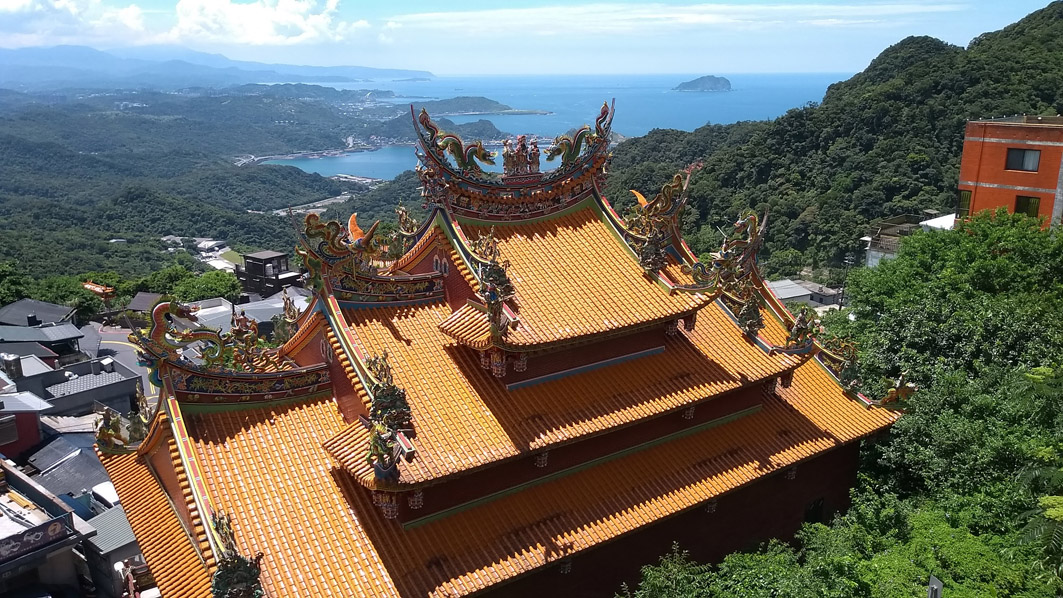 Развитие металлургического производства
Социальные изменения
Мировая торговля
Региональная и социальная дифференциация
оловянная бронза
мышьяковая медь
Окисленная руда в кислых 
породах, сульфидная руда
чистая медь
Окисленная руда в легкоплавких породах
Рост потребления металла
        Расширение территории    металлопотребляющих культур
Чистый малахит
Социальные процессы
Китай и отклонения от общего технологического тренда
Европа, Евразия, Ближний Восток
Cu+Sn
Китай
Cu+As
Cu+Sn, Cu+Sn+Pb       Cu+As
И не говори!
Cu
Cu+Sn
Cu+Sn+Pb
Cu
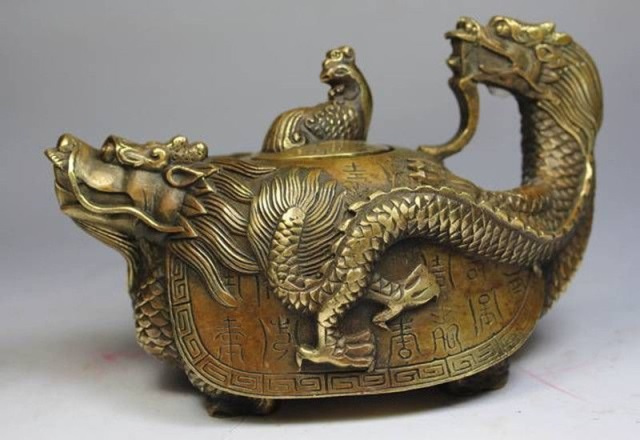 Бред какой-то!
Западные влияния 
(Fitzgerald-Huber, 1995; Mei, 2003):
Афанасьево
Окунево
Сейма-Турбино
Андроново
Основные гипотезы по формированию и развитию китайской металлургии
Энеолит Средней Янцзы 
(Guo et al., 2018; 2019; 2019a):
Даси
Цюцзялин
Шицзяхэ
Влияние на Хуанхэ в Эрлитоу
1
2
Динамика роста металлопотребления
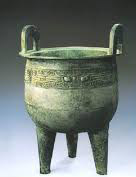 Аньян: 
195 сосудов в гробнице Фу Хао,
самые крупные 117,5 кг
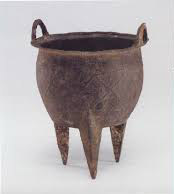 Эрлиган: 
129 сосудов в Чжэньчжоу, 158 в Паньлончене
сосуды до 1 м высотой и 86 кг весом
Эрлитоу: 
сосуды до 30 см диаметром
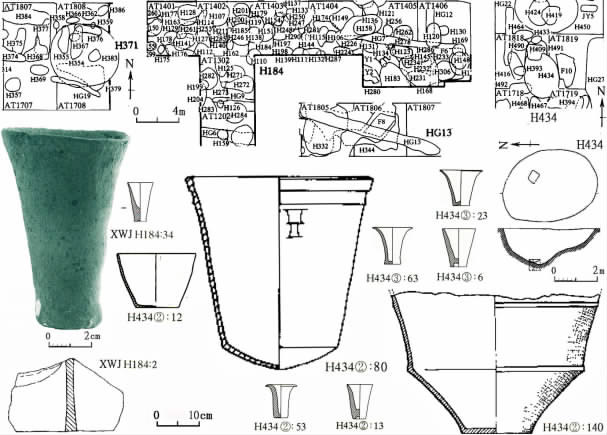 Металлургическое производство на Янцзы (Guo et al., 2018, 2019)
Отбор проб
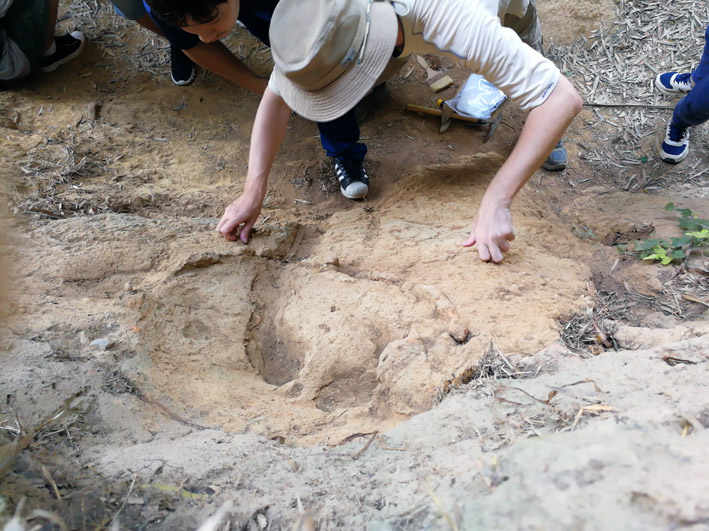 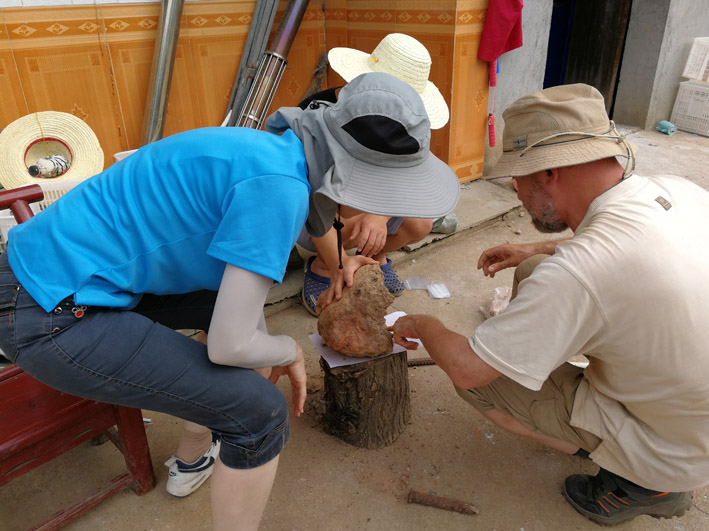 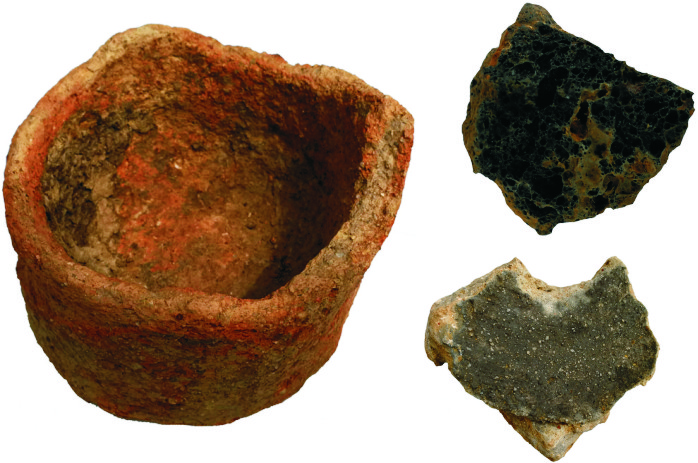 Каменные орудия
Тигли
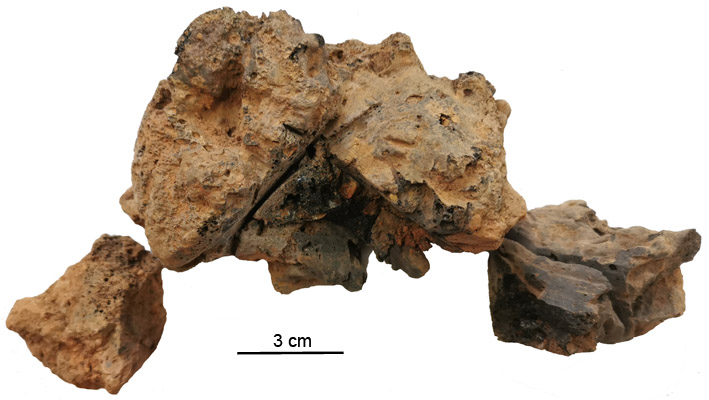 Металлургический шлак
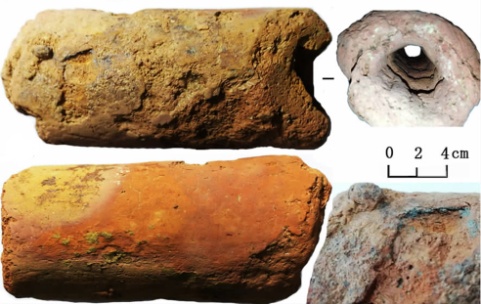 Сопла
Керамический шлак
(Guo et al., 2018, 2019)
Фрагменты печи
Руда
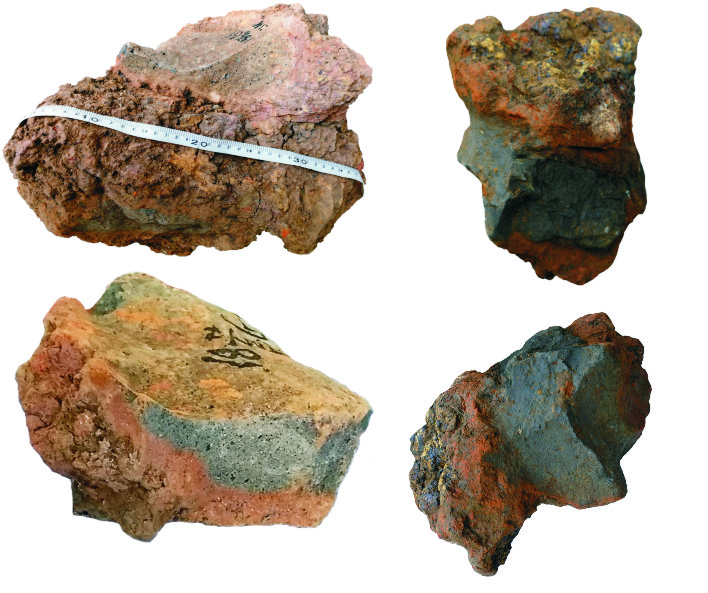 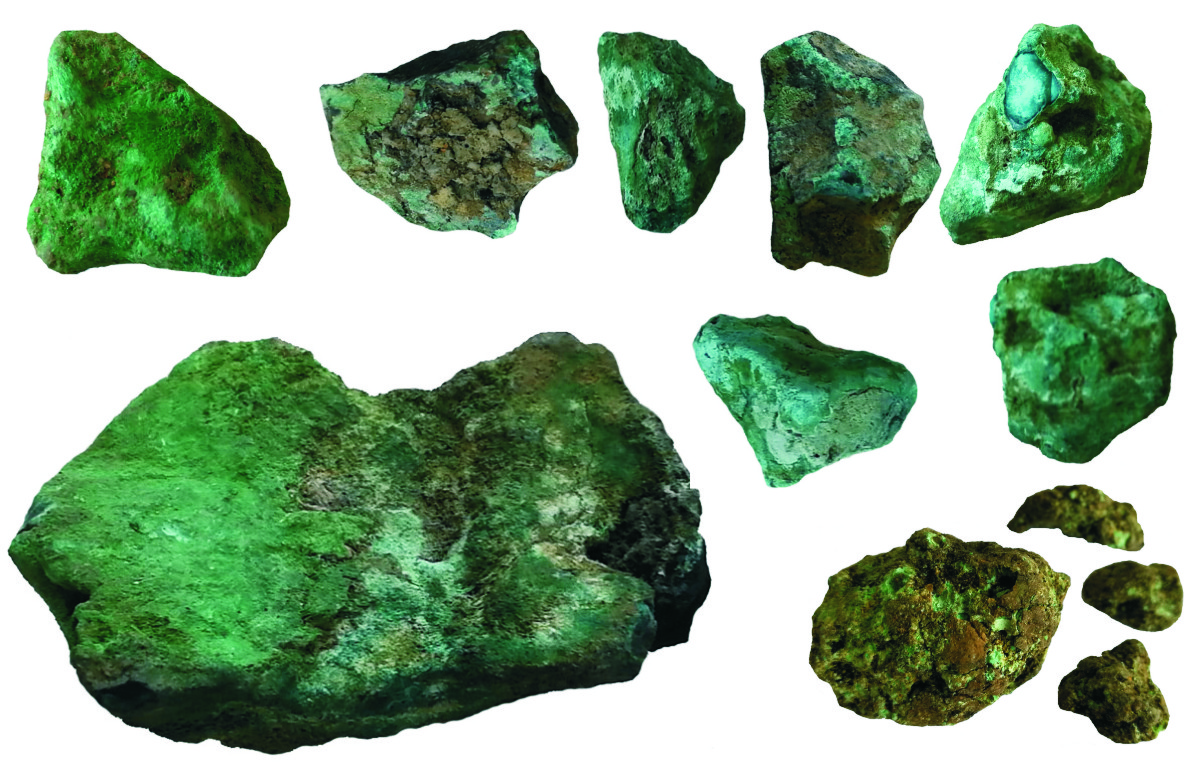 Анализы материала в университете Гуанчжоу
Образцы с неолитических поселений среднего течения Янцзы
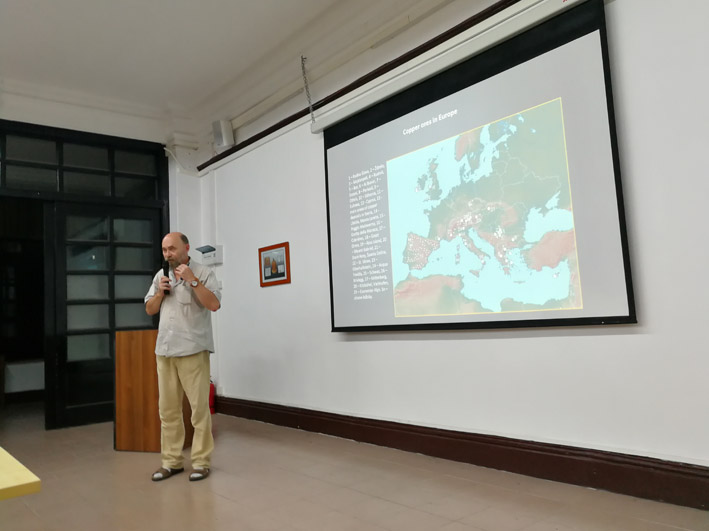 Количество анализов
Металл Синьцзяна 2 тыс. до н.э.
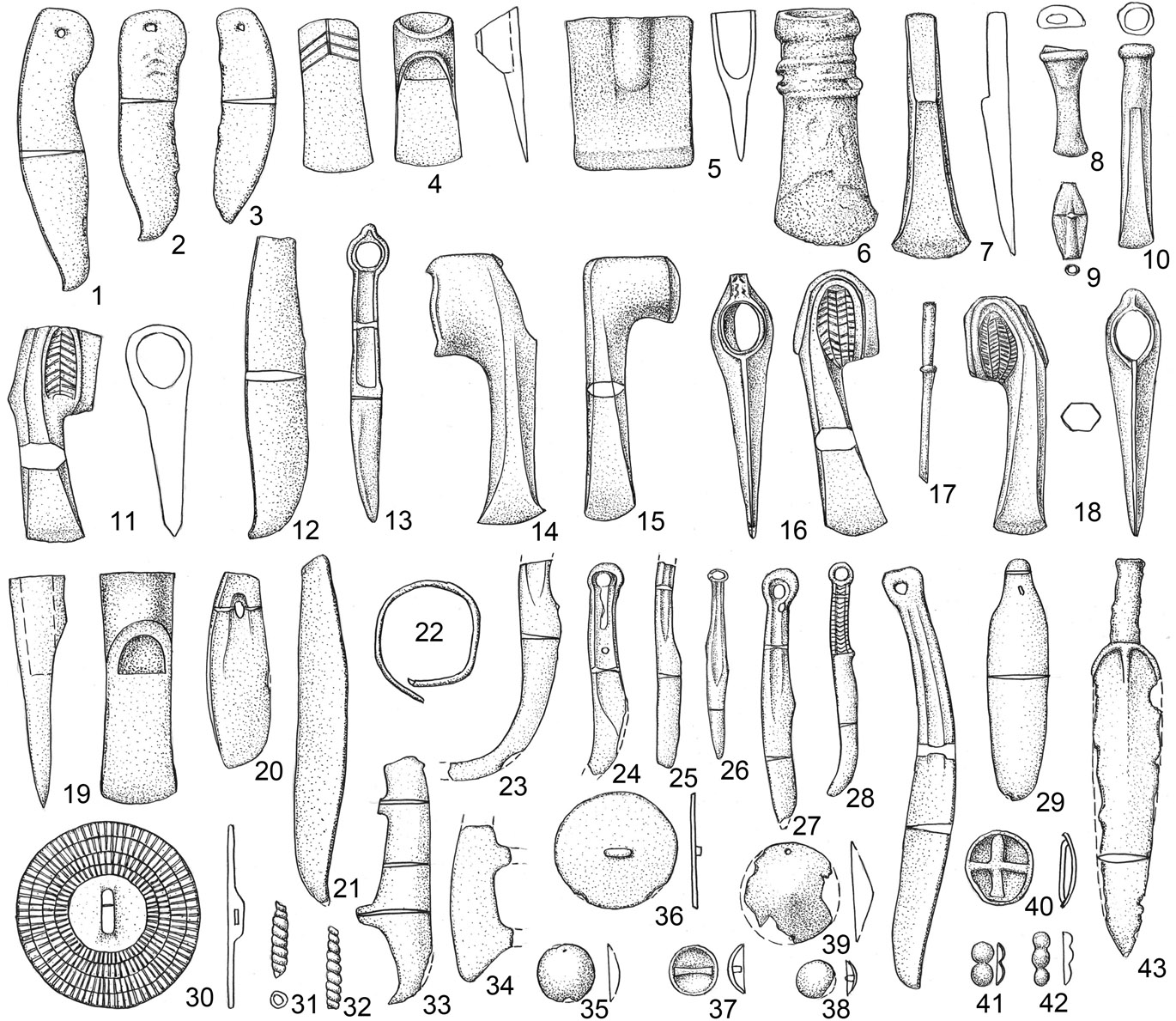 Степные параллели в Китае
Металл Циця (1-10), Сыба (11-31), Синьцзяна (43-46) и Сейма в КНР (32-42)
Распространение металлургии во 2 тыс. до н.э.
Спасибо за внимание!